AP Java
Using recursion for Searching and Sorting
Learning Targets
Understand different searching algorithms
Be able to read and understand how to use recursion to implement a Binary Search
Be able to read and understand how a Merge Sort works and trace a Merge Sort program
Searching
How do you find someone in a phonebook?
Linear
Binary
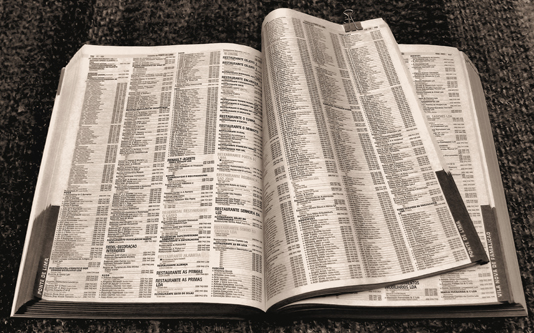 Binary Search
Moving to Pseudo Code
Firstpage
0

Lastpage
9


Middlepage
Search:
	middle page = (first page + last page)/2
	Go to middle page;
	If (name is on middle page)
		done;//this is the base case
	else if (name is alphabetically before middle page)
		last page = middle page//redefine to front half
		Search//recursive call
	else //name must be after middle page
		first page = middle page//redefine to back half
		Search//recursive call
Dry run the above using the array below.
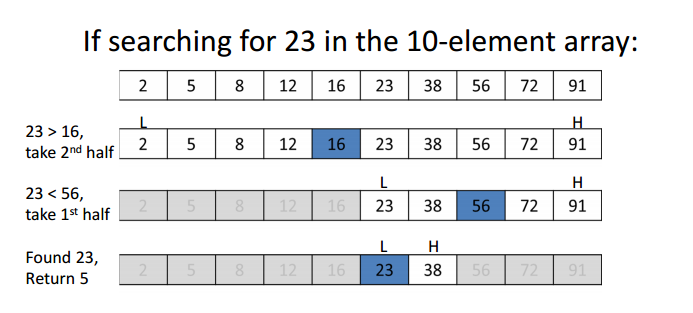 Binary Search Algorithm
Searching a list for a particular value 
sequential and binary are two common algorithms
Sequential search (aka linear search):
Not very efficient
Easy to understand and program
Binary search: 
more efficient than sequential
but the list must be sorted first!
Why Is It Called "Binary" Search?
Compare sequential and binary search algorithms:How many elements are eliminated from the list each time a value is read from the list and it is not the "target" value?

Sequential search: only one item
Binary search: half the list!

That is why it is called binary -
each unsuccessful test for the target value
reduces the remaining search list by 1/2.
Binary Search Method
returns the index of the entry if the target value is found or -1 if it is not found
5	6	7	8	9
33	42	54	56	88
Binary Search Example
target is 33
The array a looks like this:
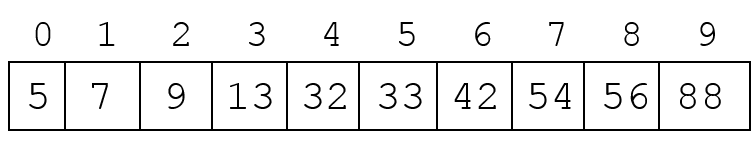 Indices
Contents
mid = (0 + 9) / 2 (which is 4)
33 > a[mid] (that is, 33 > a[4])
So, if 33 is in the array, then 33 is one of:
Eliminated half of the remaining elements from consideration because array elements are sorted.
0	1	2	3	4	5	6	7	8	9
5
5	6
5	7	9	13	32	33	42	54	56	88
33
33	42
Binary Search Example
target is 33
The array a looks like this:
Indexes
Contents
mid = (5 + 9) / 2 (which is 7)
33 < a[mid] (that is, 33 < a[7])
So, if 33 is in the array, then 33 is one of:
Eliminate half of the remaining elements
mid = (5 + 6) / 2 (which is 5)
33 == a[mid]
So we found 33 at index 5:
Binary vs. Sequential Search
Binary Search 
log2N + 1 comparisons (worst case)
Sequential/Linear Search
N comparisons (worst case)
Binary Search is faster but
array is assumed to be sorted beforehand
Merge Sort—A Recursive Sorting Algorithm
Example of divide and conquer algorithm
Recursive design:
Divides array in half and merge sorts the halves (decomposition)
Combines two sorted halves (composition)
Array has only one element (base case)
Harder to implement iteratively
Execution Trace (decomposition)
6
4
3
5
1
7
8
2
Execution Trace (composition)
6
4
3
5
1
7
8
2
Merging Two Sorted Arrays
Merging Two Sorted Arrays
Merging Two Sorted Arrays
Merging Two Sorted Arrays
Merge Sort Algorithm
If array a has more than one element:
Copy the first half of the elements in a to array front
Copy the rest of the elements in a to array tail
Merge Sort front
Merge Sort tail
Merge the elements in front and tail into a
Otherwise, do nothing
public static void sort(int[] a)
{
	if (a.length >= 2)
	{
		int halfLength = a.length / 2;
		int[] front = new int[halfLength];
		int[] tail = new int[a.length – halfLength];
		divide(a, front, tail);
		sort(front);
		sort(tail);
		merge(a, front, tail);
	}
	// else do nothing.
}
Merge Sort
do recursive case if true, base case if false
recursive calls
make "smaller" problems by dividing array
Combine the two sorted arrays
base case: a.length == 1 so a is sorted and no recursive call is necessary.
Analysis
Speed
“Nlog2N” algorithm
Stable
How it works
Divide…
Merge…
Merge Sort Vs. Selection/Insertion/Bubble Sort
Merge Sort
“NlogN” algorithm (in comparisons)
Selection/Insertion/Bubble Sort
“N2” algorithm (in comparisons)
“NlogN” is “optimal” for sorting
Proven that the sorting problem cannot be solved with fewer comparisons
Other NlogN algorithms exist, many are recursive
CPU Time: Randomly Ordered Integers
CPU Time: Randomly Ordered Strings
Summary
Recursive call: a method  that calls itself
Powerful for algorithm design at times
Recursive algorithm design:
Decomposition (smaller identical problems)
Composition (combine results)
Base case(s) (smallest problem, no recursive calls)
Implementation
Conditional (e.g. if) statements to separate different cases
Avoid infinite recursion
Problem is getting smaller (decomposition)
Base case exists and reachable
Composition could be tricky
Summary
Binary Search
Given an ordered list
“logN” algorithm (in comparisons)
Merge Sort
Recursive sorting algorithm
“NlogN” algorithm (in comparisons)
Activity
Complete and correct the recursion multiple choice problems.
Continue on the Elevens Lab